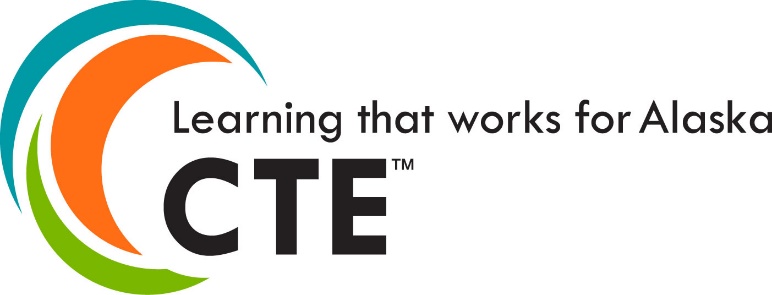 Grants Management System (GMS)
Training Module 4
MODULE
4
Related Documents
Assurances
Contact
Grantee Checklist
· An Excellent Education for Every Student Every Day ·
[Speaker Notes: Module 4 explores more pages in GMS related to supporting documents and processes used by DEED]
More Grant Pages
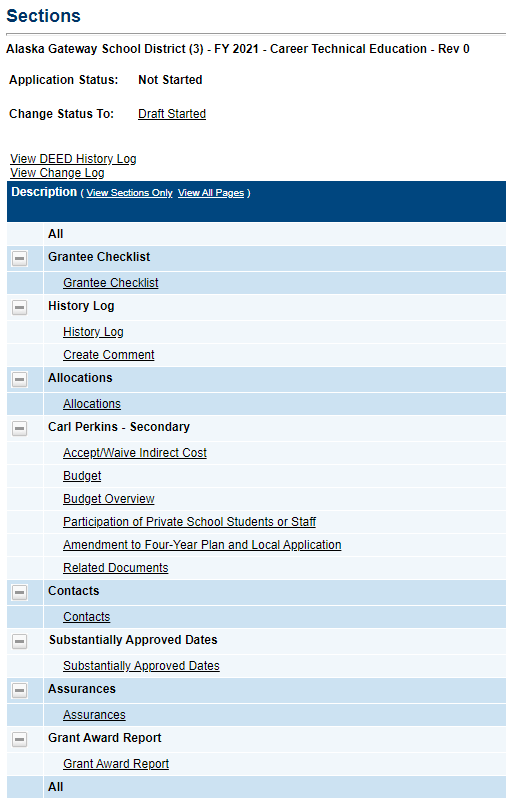 Grantee Checklist
DEED provides instructions for Applications/Revisions sent back Not Approved
Related Documents
Grantees upload supporting documents 
Contacts
Grantees select a user to receive GMS emails and who DEED will contact with grant questions
Assurances
Federal Assurances
· An Excellent Education for Every Student Every Day ·
2
Grantee Checklist
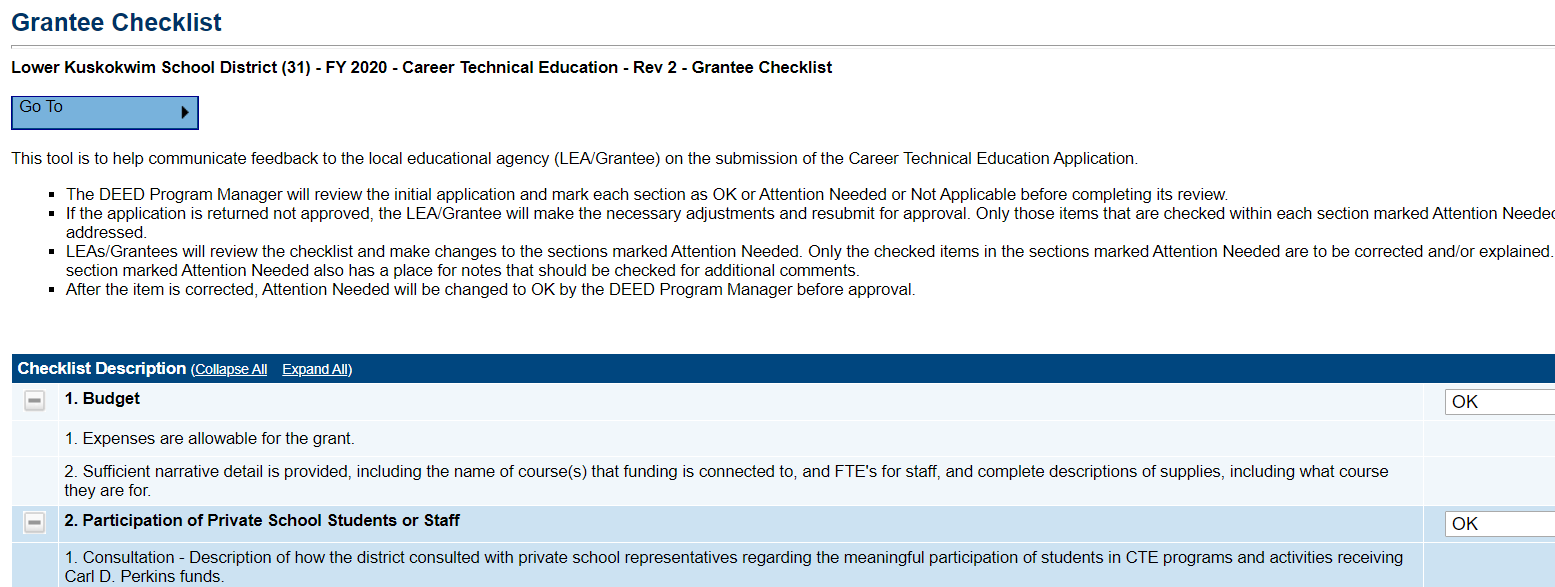 Every time a grant is sent back Not Approved –instructions will be here
Each item (1. Budget, 2. Participation….etc.) corresponds to a page in the grant
For each page that is not approvable, there will be a text box with instructions
Contact your DEED Program Manager with questions about what is required
· An Excellent Education for Every Student Every Day ·
3
Related Documents
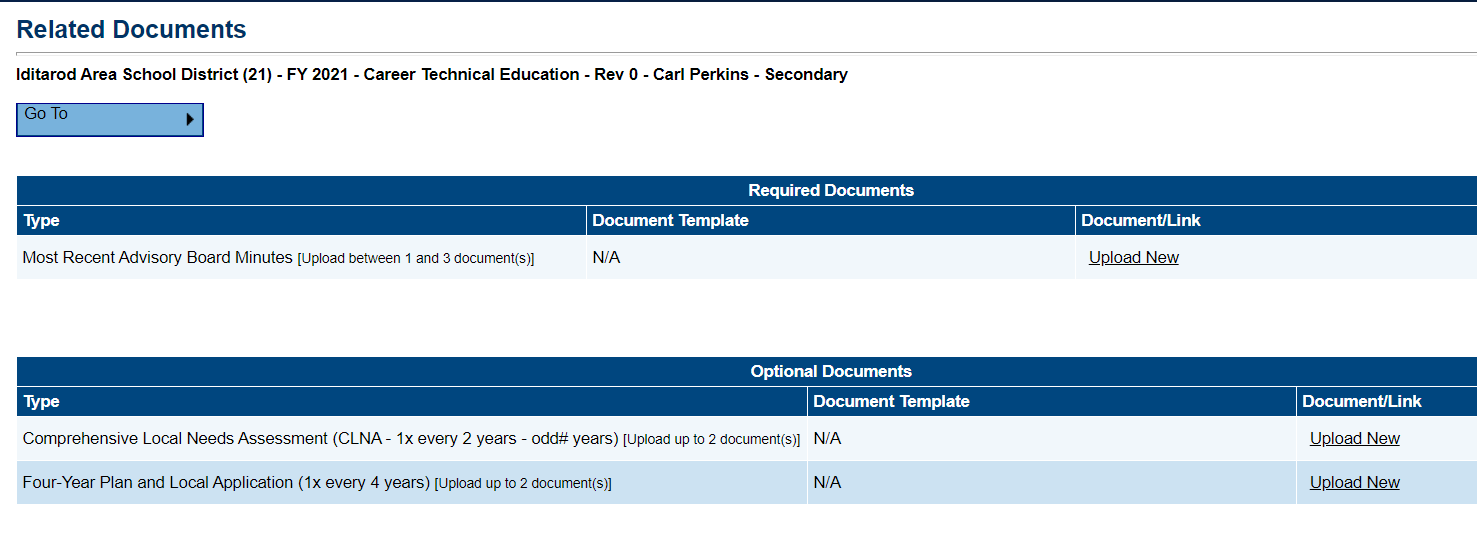 This page allows grantees to upload required documents
Note that there may be more than one type of required document
Under Type header are LIMITS to number of documents allowed
There may be Document Templates here which can be downloaded
If required documents are not uploaded, there will be an ERROR and the grantee will not be able to complete the application
· An Excellent Education for Every Student Every Day ·
4
Uploading Related Documents
Upload a file from your computer – standard practice
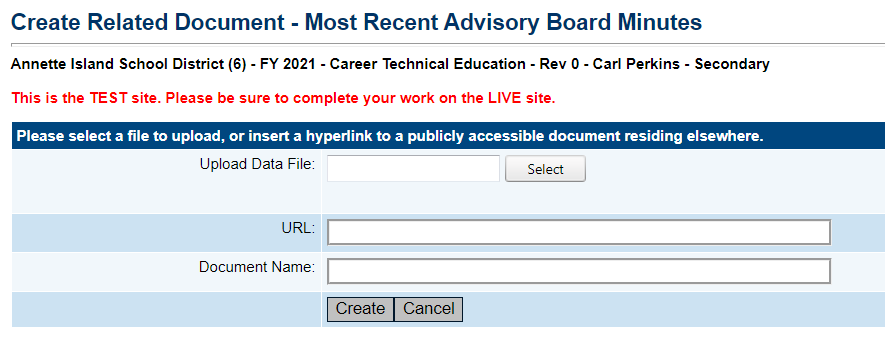 · An Excellent Education for Every Student Every Day ·
5
Uploading Related Documents, cont.
Please NAME and DATE your file – i.e. “Advisory Board Minutes 1/16/2019”

File is then selectable as a link
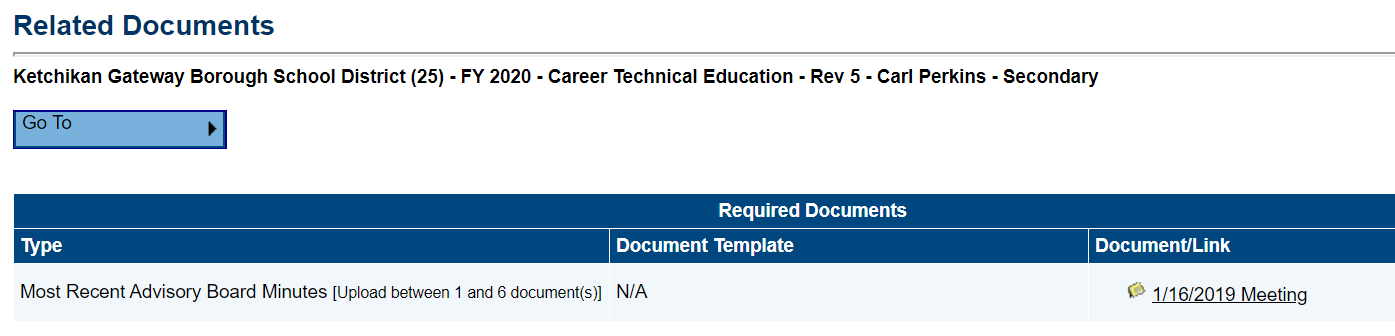 · An Excellent Education for Every Student Every Day ·
6
Contacts Page
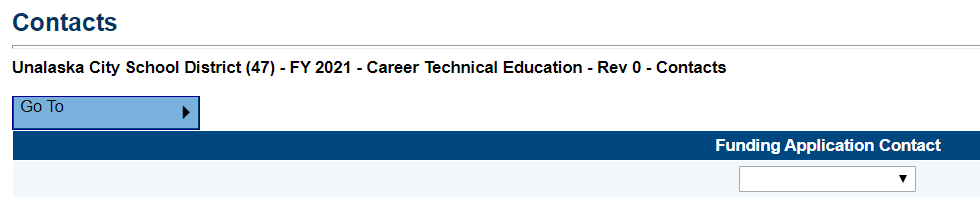 IMPORTANT Page! – This is DEED’s contact list
Drop down menu:  everyone in the district who can edit the grant
Select district contact who has primary responsibility for entering/managing grant
DEED contact for grant questions
Sent automatic emails from GMS when grant status changes
If dropdown DOES NOT SHOW district’s primary contact name – 
Work with district’s User Access Administrator
Get contact added to GMS
DO NOT temporarily select from available names to move on
· An Excellent Education for Every Student Every Day ·
7
Assurances Page
Assurances that federal requirements will be met

Superintendent must approve the original grant as the responsible party

Instructions for SAM and DUNS are given

SAM/DUNS also located in ESEA Consolidated grant, or from your finance office

Assurances Page must be completed or an error will block grant approval
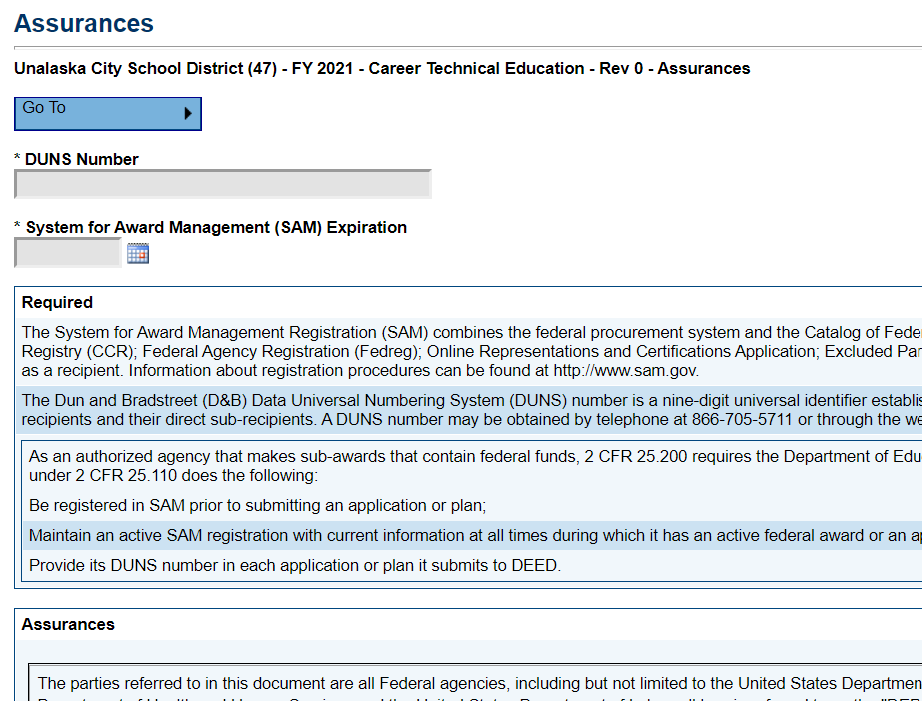 SAM and DUNS:  These are numbers that identify the district as an applicant for federal funds, and connect to the federal procurement system.  Complete description at the top of the Perkins Assurances Page.
· An Excellent Education for Every Student Every Day ·
8
DEED/CTE Team
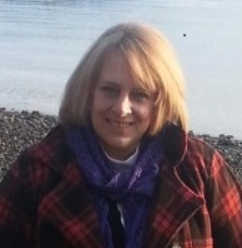 Deborah Riddle
Division Operations Manager, Innovation & Education Excellence
907-465-2892
deborah.riddle@alaska.gov
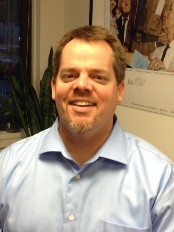 Brad Billings
Administrator, Career and Technical Education
907-465-8720
brad.billings@alaska.gov
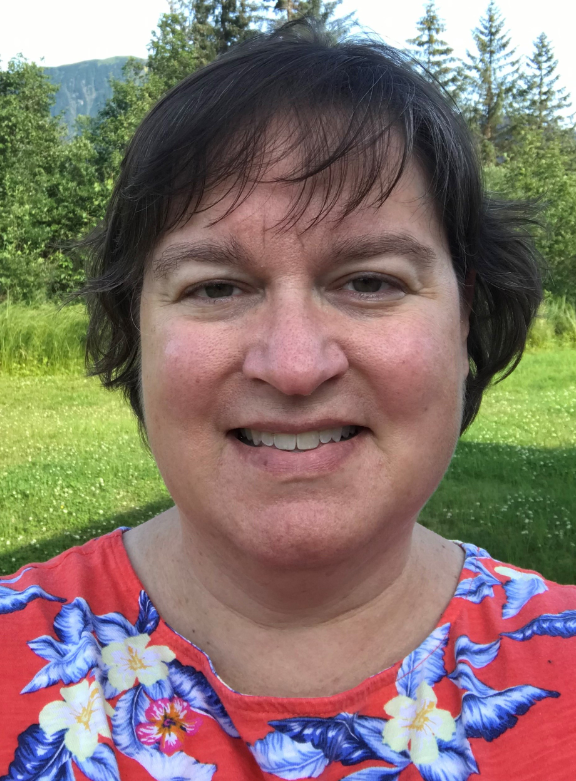 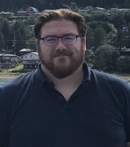 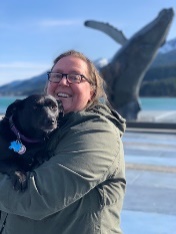 GMS Specialist
Sheila Box
CTE Program Specialist
907-465-8704
sheila.box@alaska.gov
Bjørn Wolter
CTE Program Specialist
907-465-6542
Bjorn.wolter@Alaska.gov
Felicia Swanson
Education Associate
907-465-2980
felicia.swanson@alaska.gov
· An Excellent Education for Every Student Every Day ·
[Speaker Notes: This is the CTE team.
Contact any of us with CTE questions
Sheila is the GMS specialist on the team – call her with questions specific to GMS]